Путешествие динозаврика
Однажды юный динозаврик убежал из гнезда. Ему хотелось забраться на вершину горы, с которой  спускалось облако дыма. 
Динозаврик подошёл к горе. Он стал карабкаться вверх. Вдруг гора затряслась. Сверху полилась горячая огненная река. Лапам динозаврика стало горячо. Он заплакал, кубарем скатился вниз и побежал к реке. Малыш плюхнулся в воду, остудил лапки. Динозаврик повеселел, долго плескался в воде. Здесь было безопасно и весело! 
Вечером динозаврик вернулся в своё гнездо. Засыпая,  он вспоминал своё опасное путешествие и думал, что есть места, куда лучше не совать свой нос, даже если очень интересно.
План
Побег динозаврика из гнезда.

Приключения динозаврика.

Мысли динозаврика перед сном.
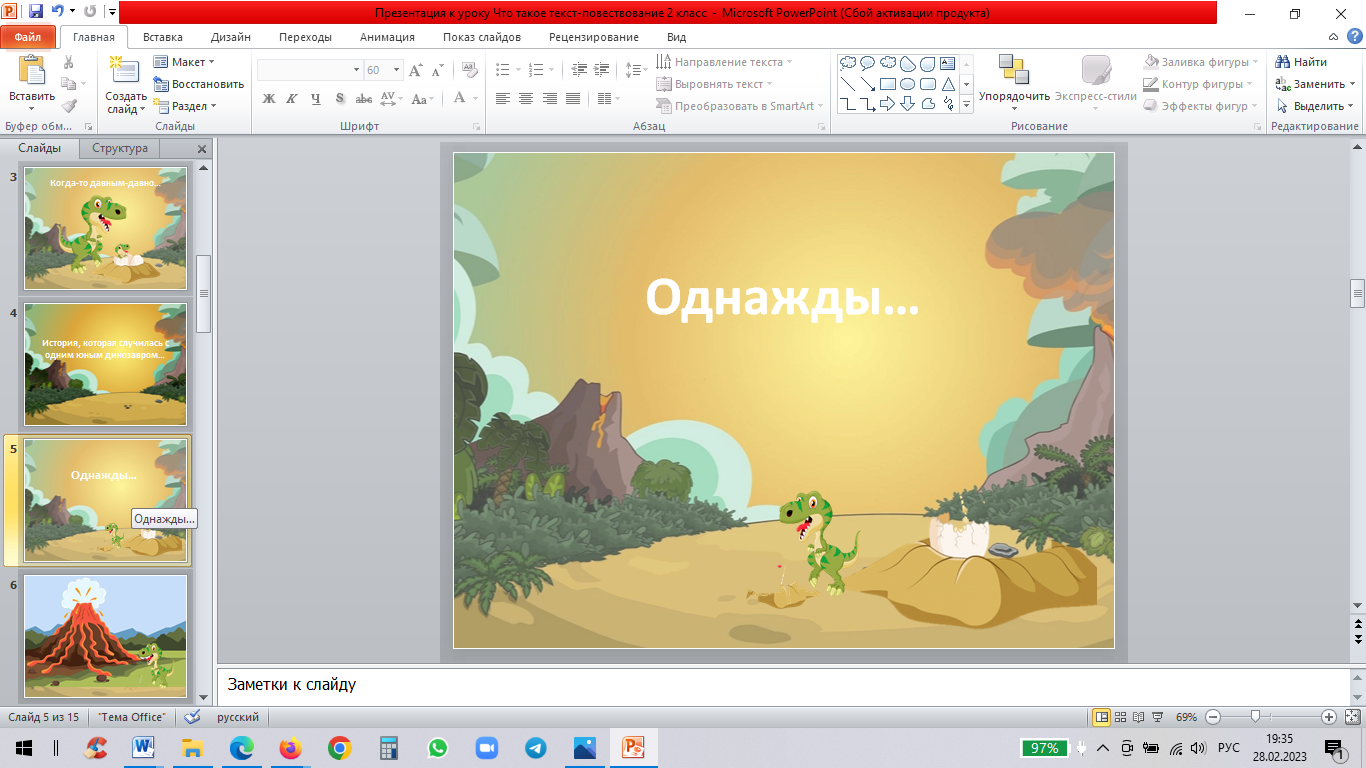 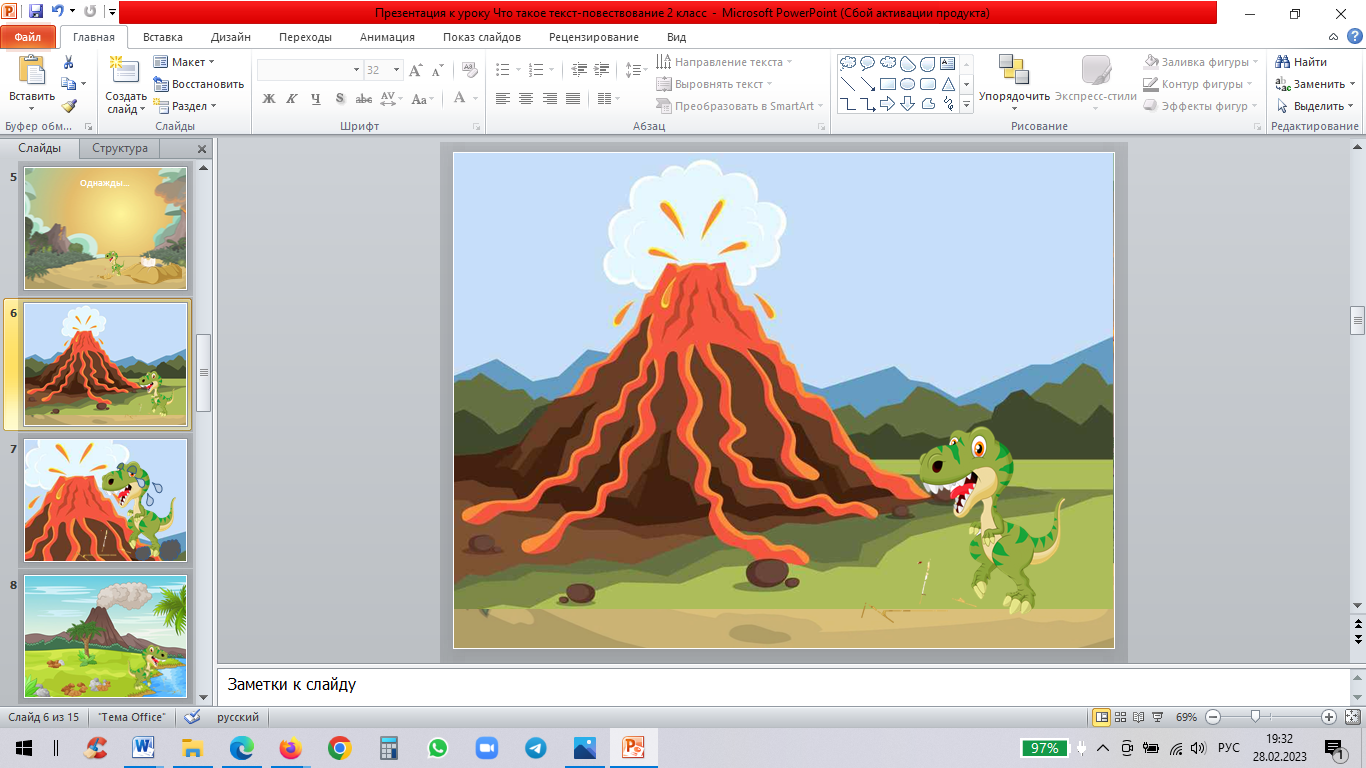 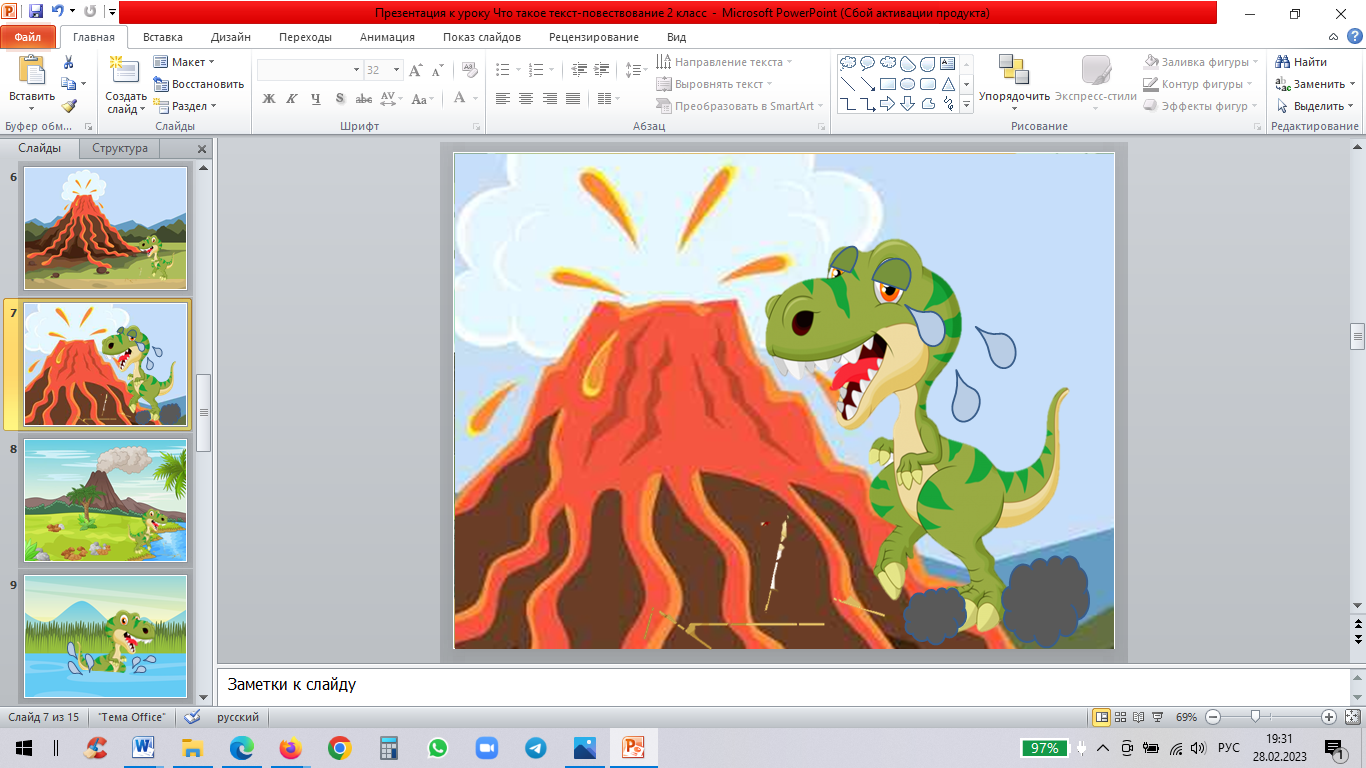 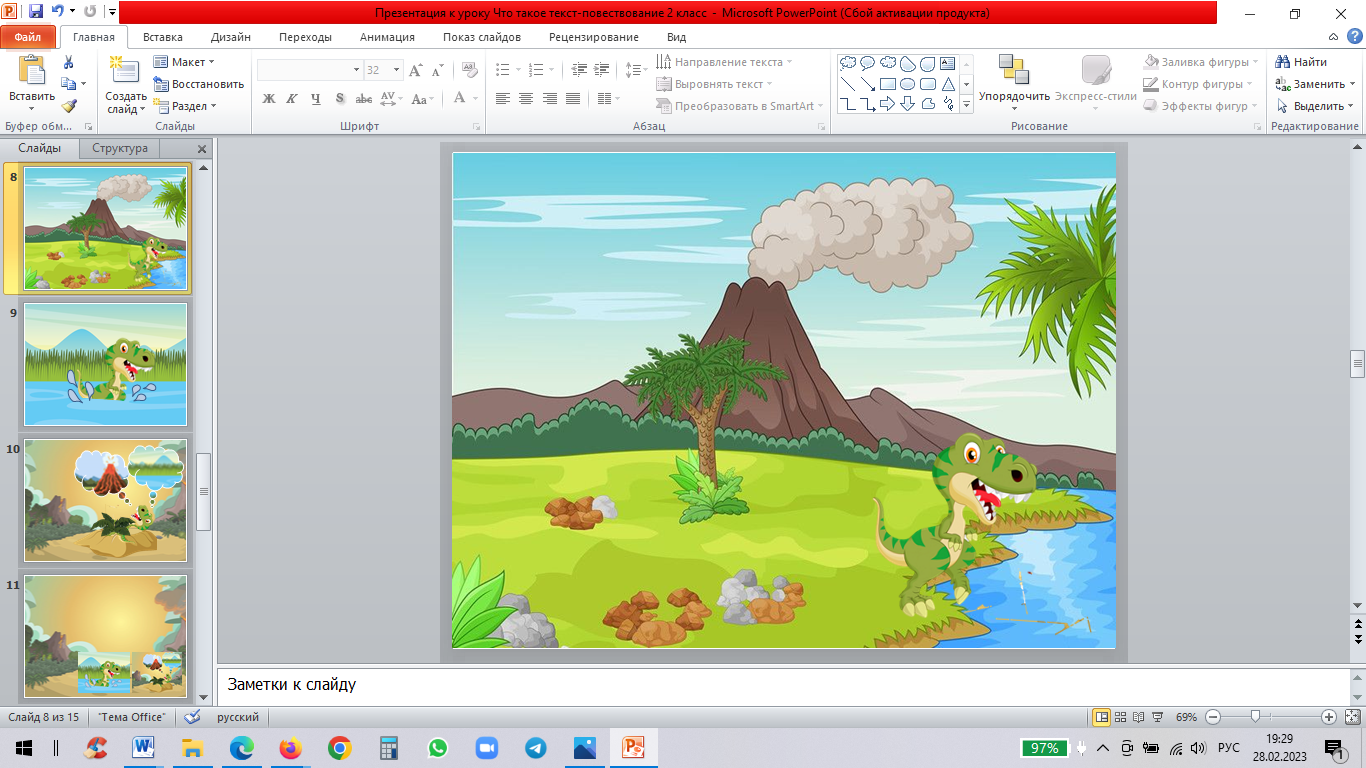 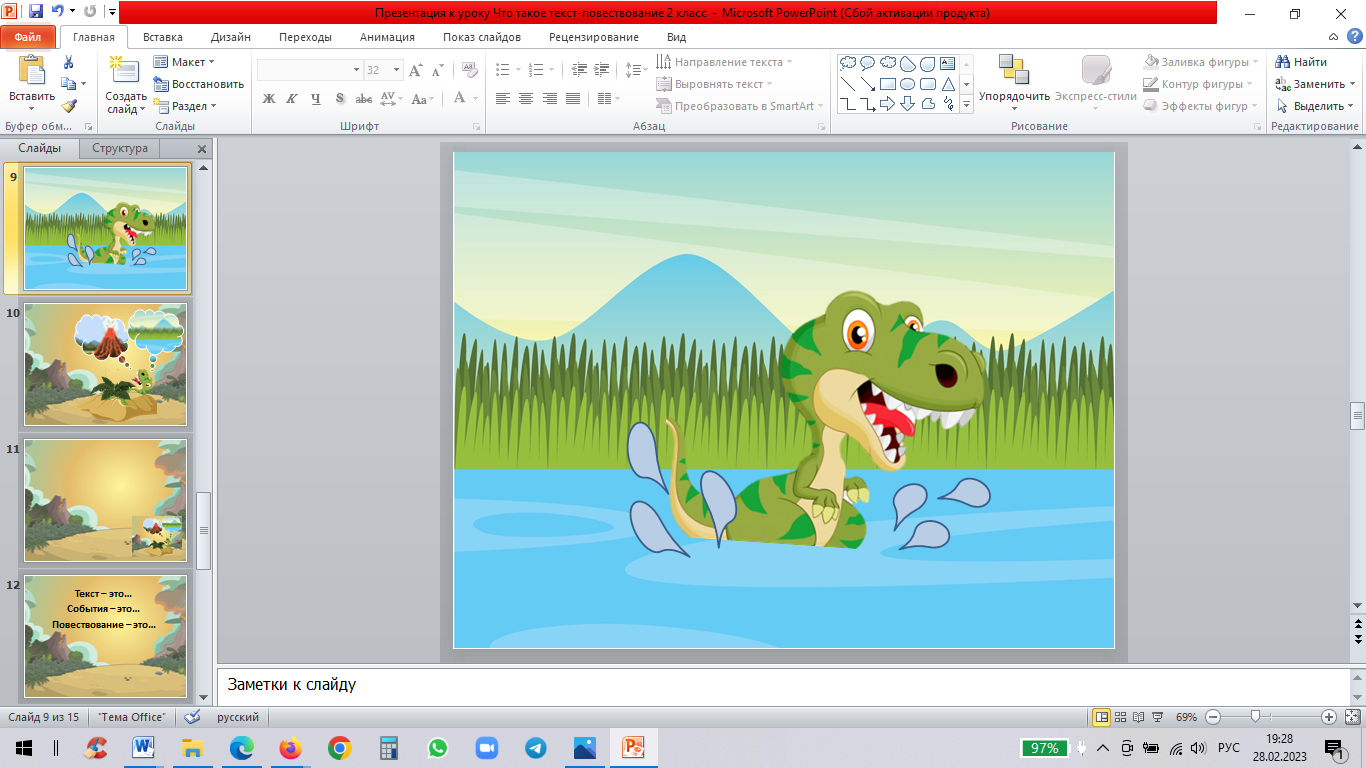 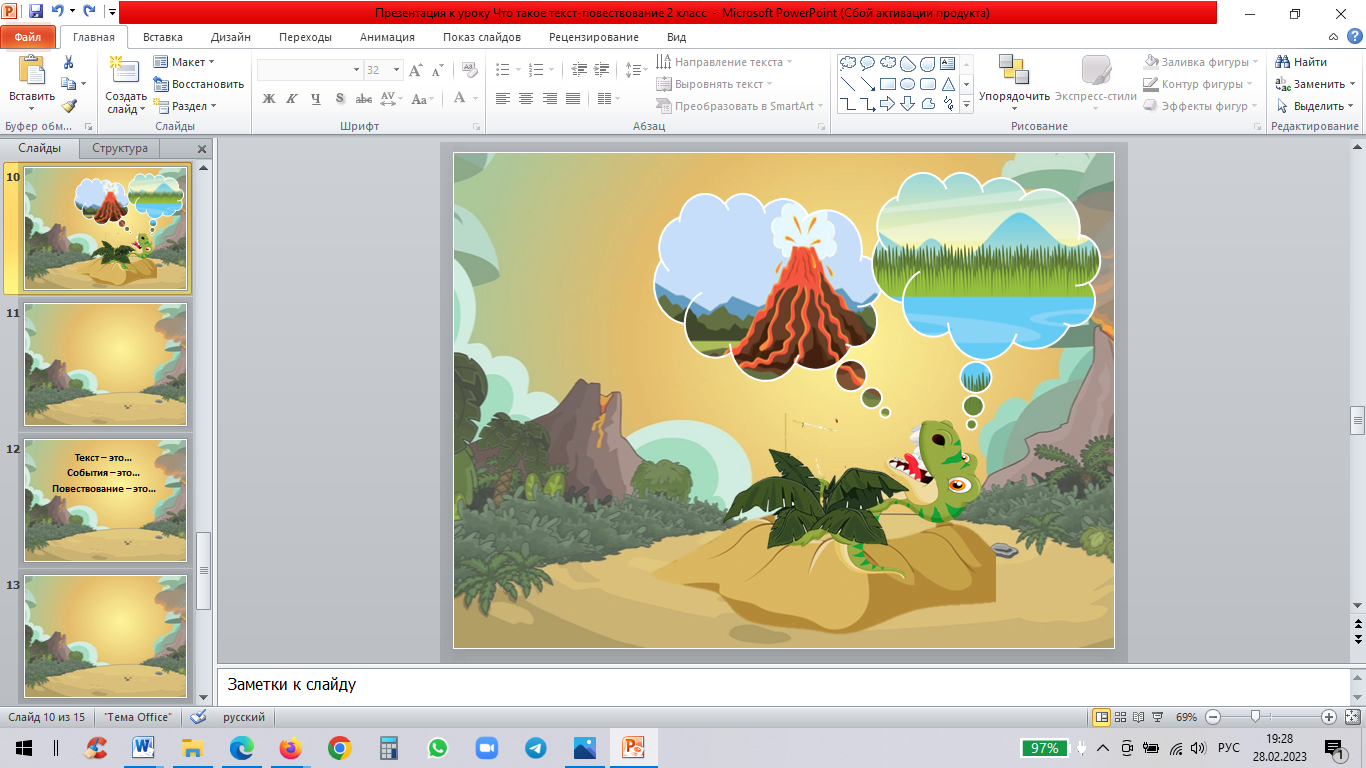 ДА
Текст состоит из предложений, связанных по смыслу?

 К тексту-повествованию можно поставить вопросы: Что случилось? Что произошло?

 Текст, в котором описывается предмет, называется текстом-повествованием?

 К тексту-повествованию можно нарисовать только одну картинку?

В тексте-повествования все события происходят одно за другим?
ДА
НЕТ
НЕТ
ДА